Making Open Access Accessible
Engaging Staff in OA Workflows
Tim Gritten
U. of Wisconsin-Milwaukee
August 9, 2013
Problem
Open access “is important”
Don’t know what that means
Don’t care what that means
Not relevant to me
UWM Fast Facts
University of Wisconsin-Milwaukee
30k students
2.2 million library volumes
1.2 million visitors
75 full-time library staff
UWM Digital Commons
Officially launched Feb 8, 2013
http://dc.uwm.edu/
Old Workflow
E-Journals
IR
ETD
Photo:  http://bit.ly/13IsooL
Initial Tasks
IR
Create publication collections
Usage Statistics
ETD
Create thesis submission workflow
Usage statistics
E-Journals
Publish campus e-journals
Usage statistics
GO!
Photo: http://bit.ly/19R9nJ8
Other duties as assigned
Photo: http://bit.ly/14quMF2
Authority & Responsibility
Photo: http://bit.ly/134z86J
Call for Volunteers
Photo: http://bit.ly/17BSVq2
Harnessing Interest
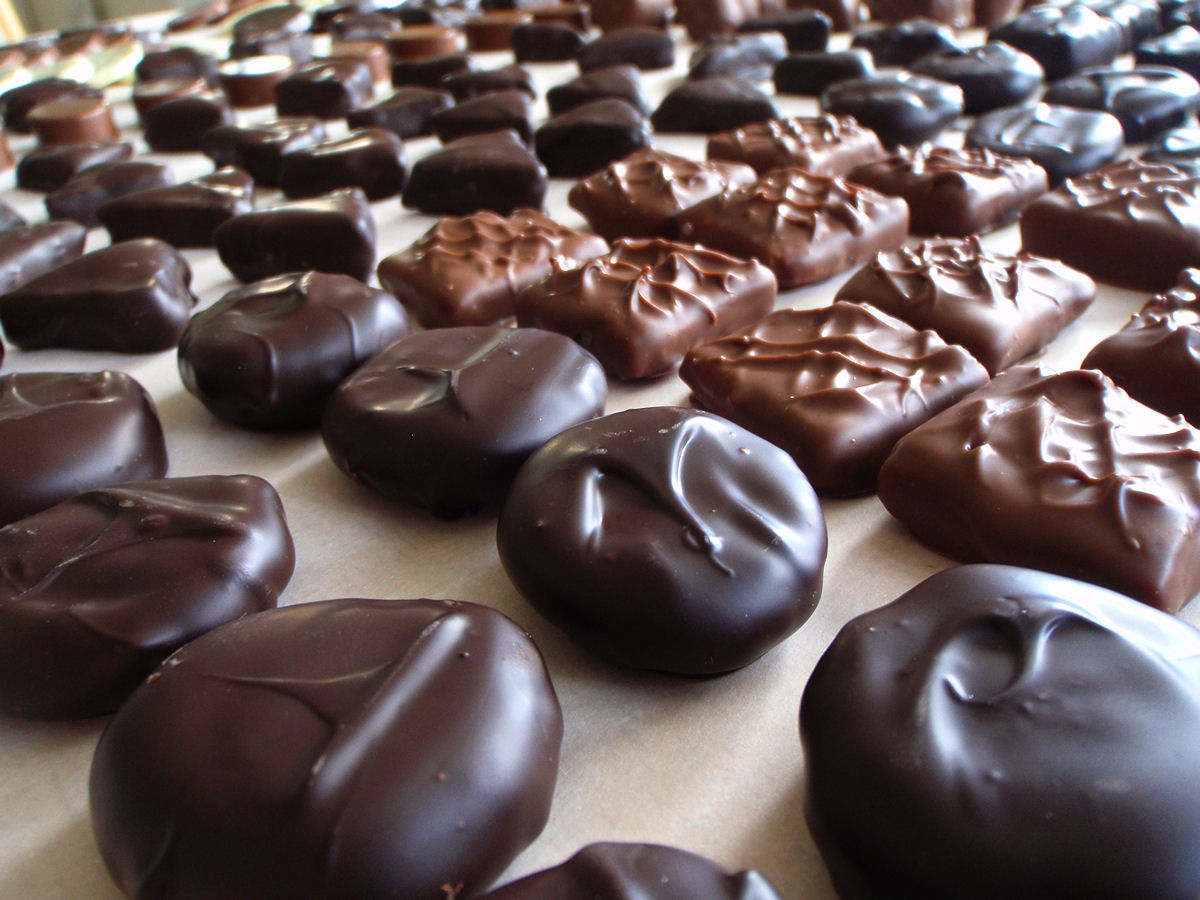 Photo: http://bit.ly/18f3rWi
Education
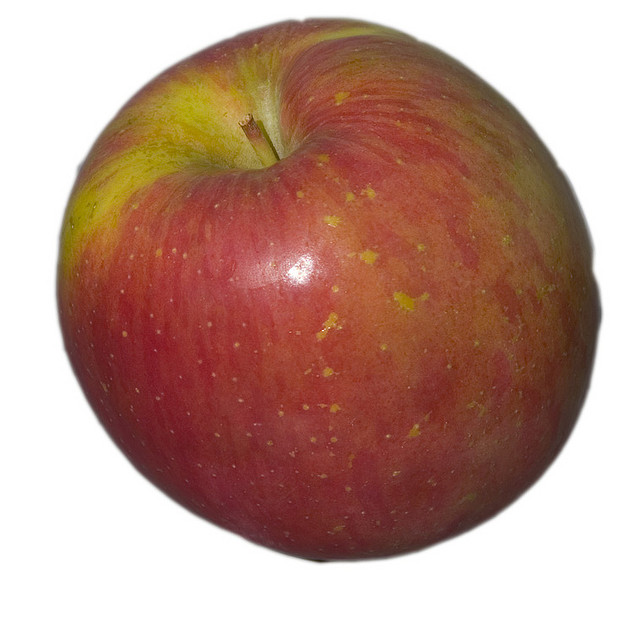 All-staff meetingS
Copyright
Basics of open access
Importance of open access
Challenges
Introducing open access to campus
Library’s role in issue
Staff’s role in issue
Work organization
Advocacy—public service, marketing, department heads
Users—liaisons who touch different colleges
Content—tech services, web, digitization
Umbrella committee
General Operating Principles
Manageable Goals
Advocacy:  Tell the story of Open Access 
Users:  Develop the relationship between faculty and the library 
Content:  Ensure access
Guiding Principles
Clear mission
We’re here to broaden the reach of your academic research
Advocacy Tasks
Advocacy
Create talking points
Create publicity content
Work with deans (especially new deans), Faculty Senate, New Faculty Orientation, newly retired faculty, University Library (Advisory) Committee
Statistics
General for wide audience
Specific for individual users
Users Tasks
Proactively identify potential users and content
conference organizers
faculty websites (which can be the content itself)
scholarship celebrations
struggling publications
grant-funded research projects
Listen for publishing problems library might solve 
Leverage existing department contacts
Create FAQ/Users Guide
Content Tasks
Decide where content will live on website and how will it be presented
Create web presence to showcase publicity content
Develop library-based publishing services
Engaging Staff
Distributed Responsibilities
Kibitzing 
Intellectual curiosity
Solving problems
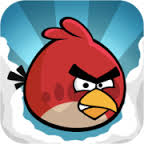 Creating Teams
Speaking with Supervisors
Personal Invitations
You are needed
Throughout the Library
Circulation
Archives
User Services
Technical Services
Special Collections
Reserves
Systems
Admin Office
Brainstorm Ideas
You understand open access, now what should we do?
What material should we place in DC?
Who should we contact?
Buy-in
Problem Solving
Staff take ownership of the issue
Staff doing what they are good at
Art (Promotion)
Organization (Open Access Day)
Finding Answers (FAQ)
Building campus connections (Music and Theater ephemera)
[Speaker Notes: Open Access to the Bar (Happy Hour)]
Delegation
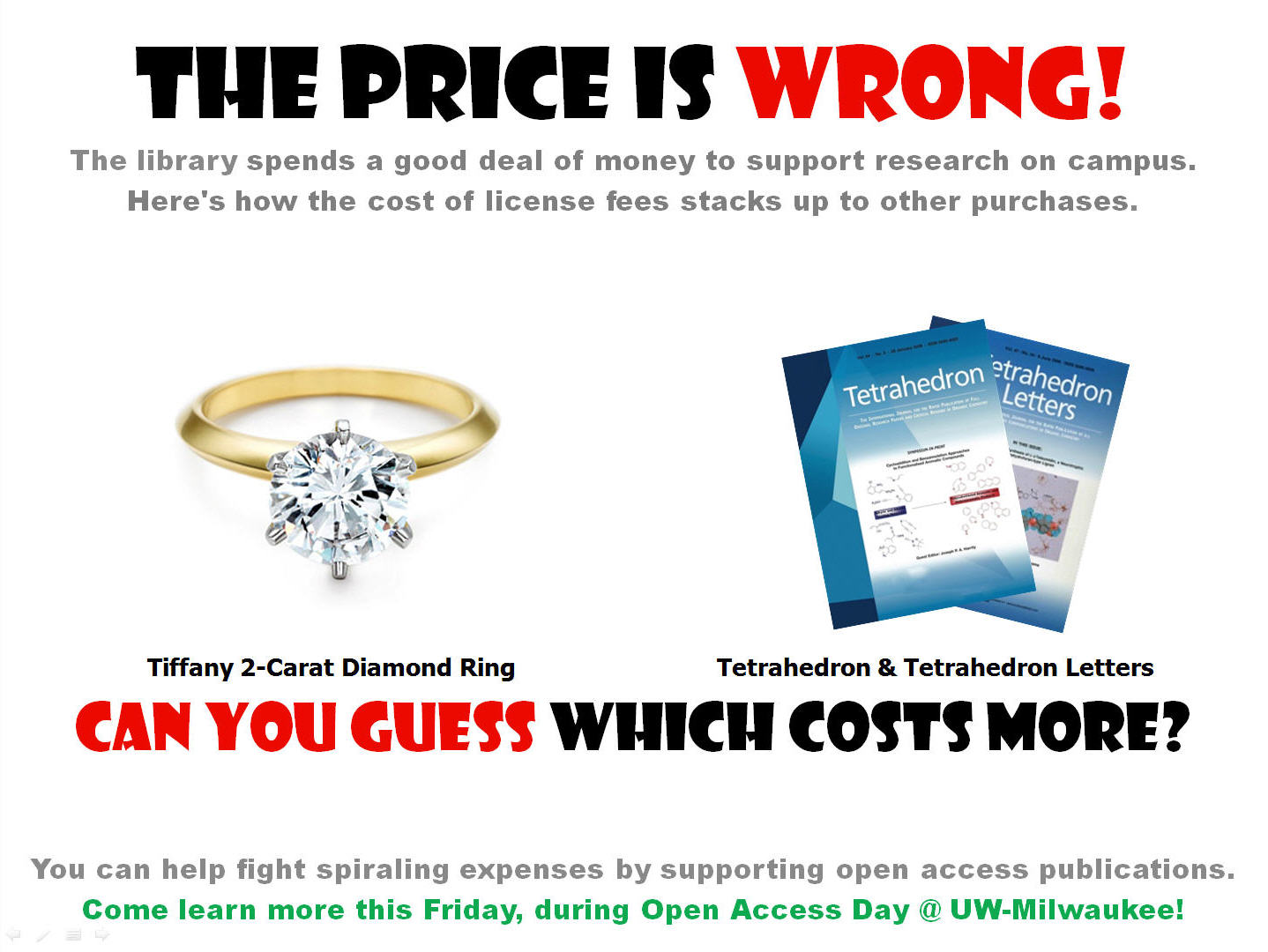 Give Up Control
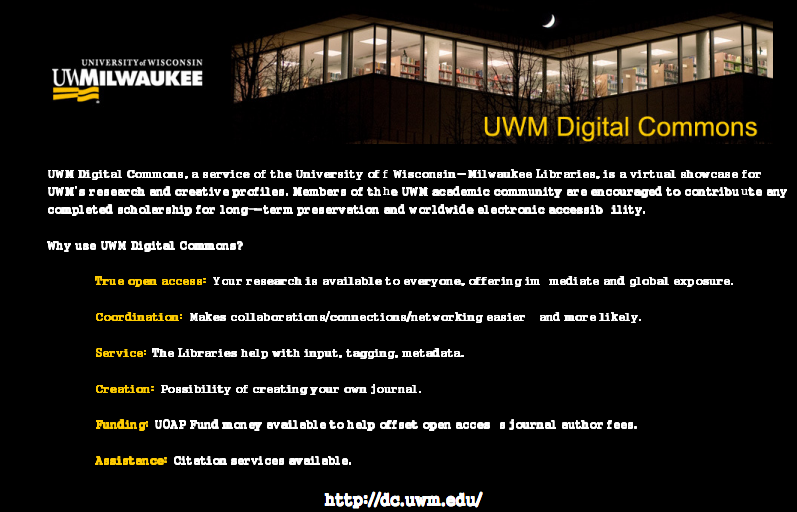 Questions?
Tim Gritten
gritten@uwm.edu